স্বাগতম
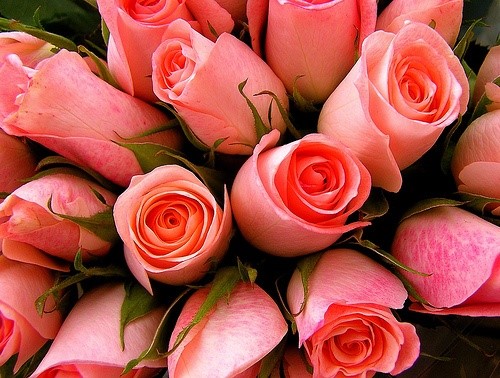 উপস্থাপক পরিচিতি
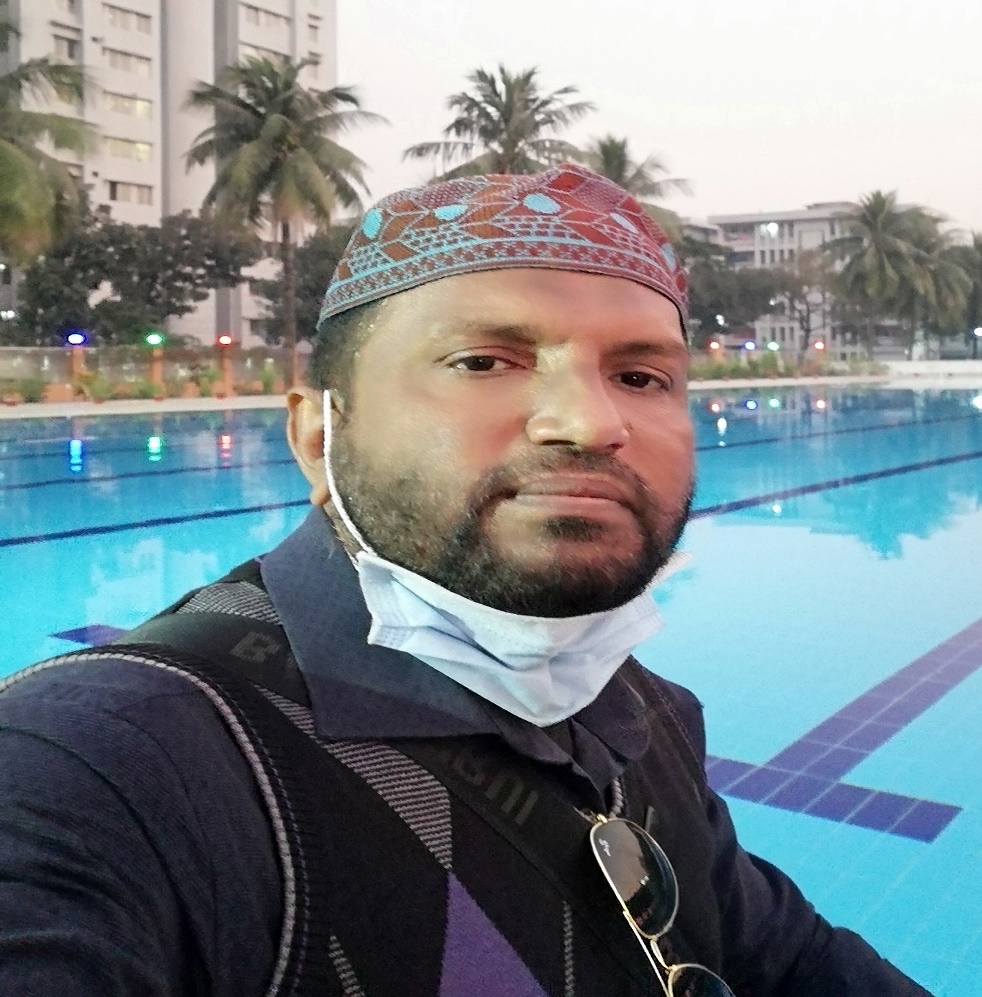 চৌধুরী নাজির আহমেদ
প্রধান শিক্ষক
ডুমারিয়া সরকারি প্রাথমিক বিদ্যালয়
কালিয়া, নড়াইল।
পাঠ পরিচিতি
শ্রেণিঃ ৩য়  
বিষয়ঃ প্রাথমিক বিজ্ঞান
পাঠঃ মৌসুমী ফল
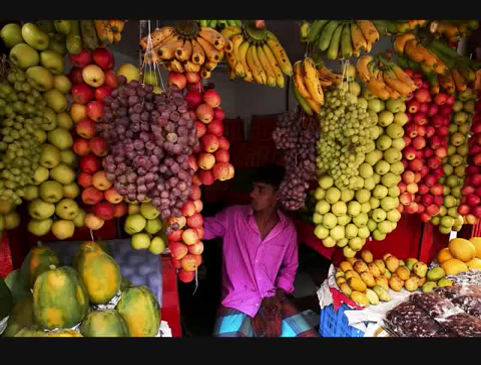 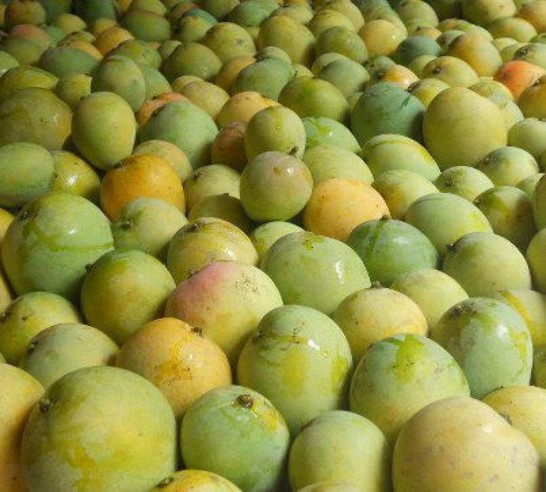 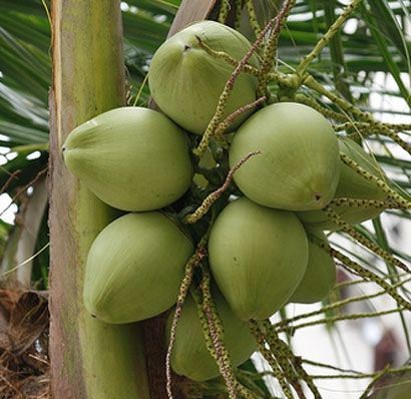 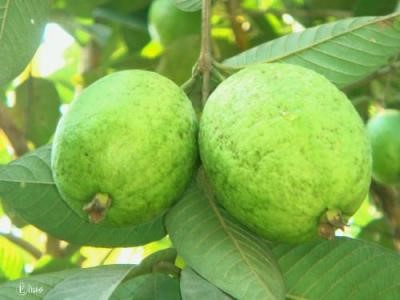 মৌসুমী ফল
শিখনফল
৮.৩.1  কী কী মৌসুমি ফল ও সবজি পাওয়া যায় তার নাম বলতে পারবে।
মৌসুমী ফলের প্রকারভেদ
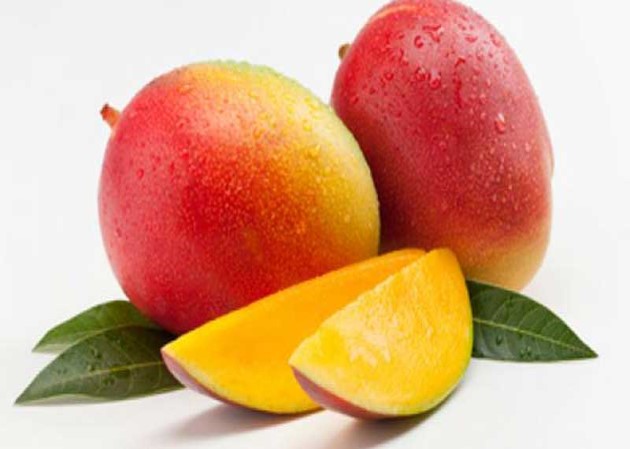 ১।গ্রীষ্মকালীন ফল।
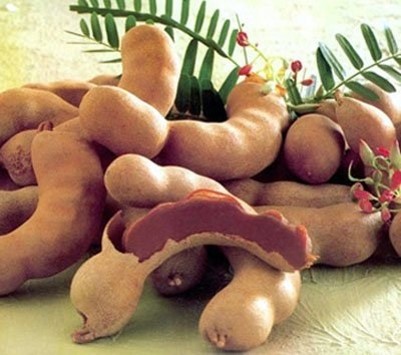 ২।শীতকালীন ফল।
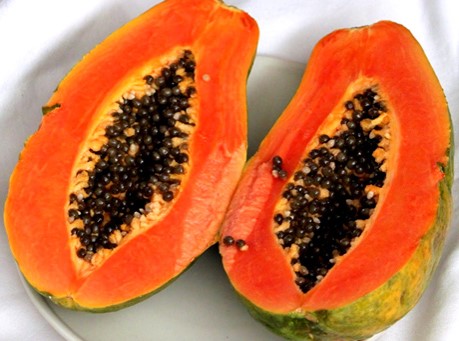 ৩।বারোমাসী ফল।
গ্রীষ্মকালীন ফল
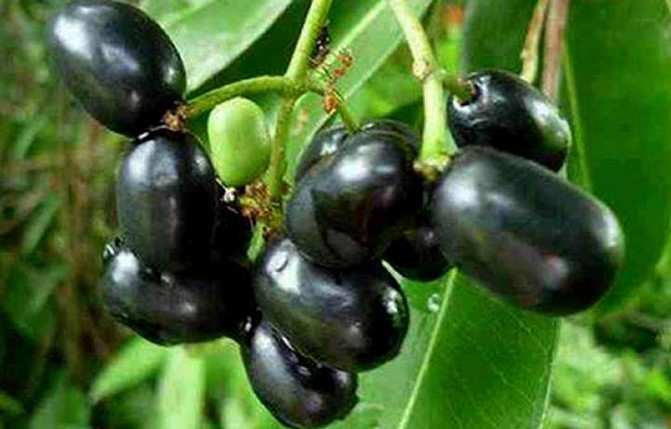 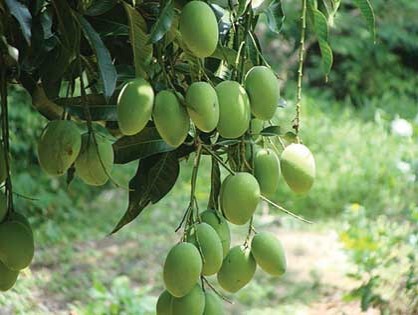 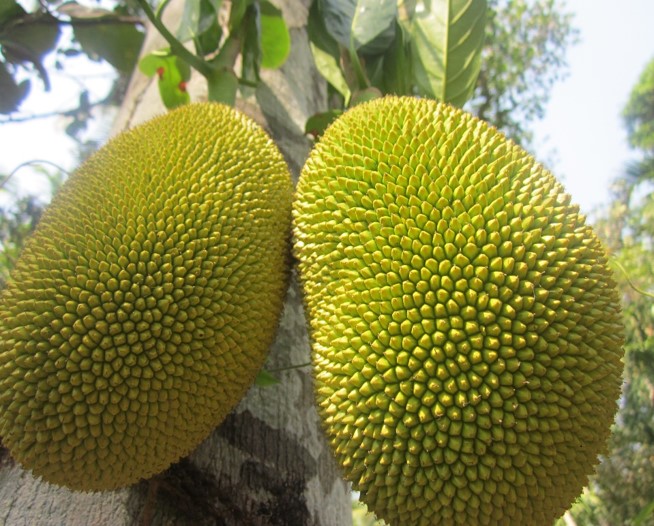 আম
জাম
কাঁঠাল
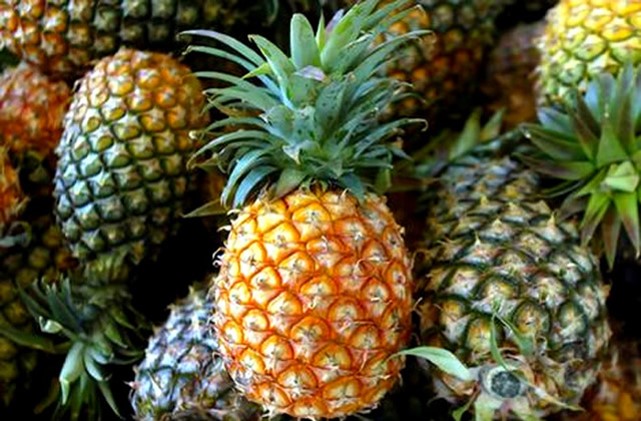 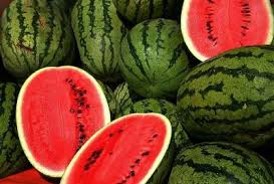 গ্রীষ্মকালীন ফল
আনারস
তরমুজ
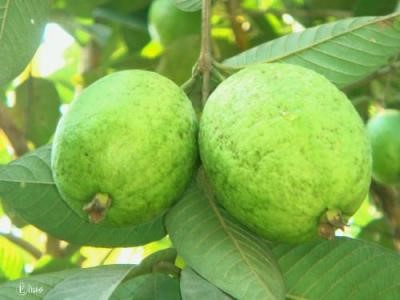 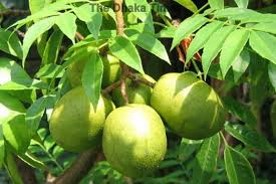 পেয়ারা
আমড়া
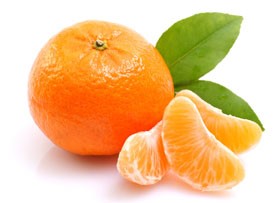 কমলা
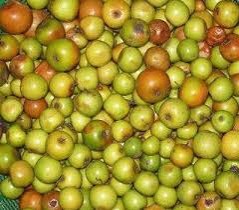 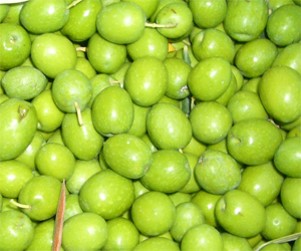 শীতকালীনফল
বরই
জলপাই
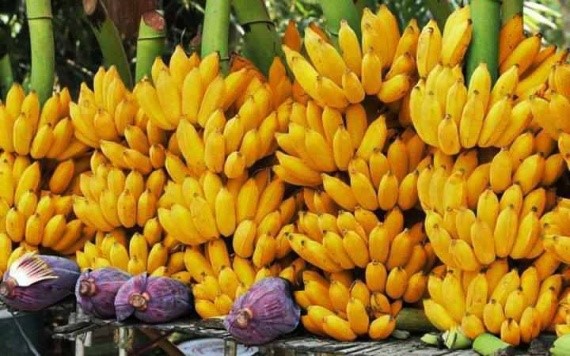 কলা
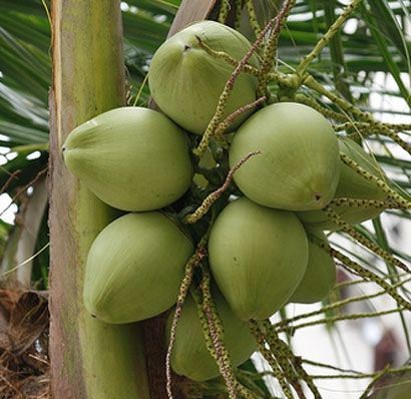 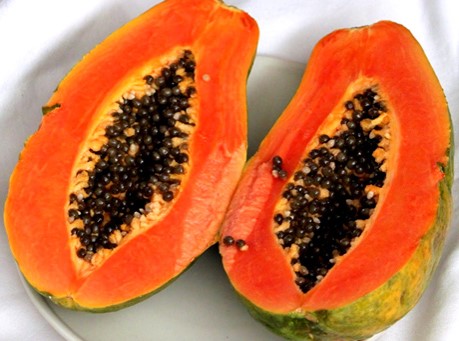 বারোমাসী ফল
নারকেল
পেঁপে
দলীয় কাজ
১ নংদল
গ্রীষ্মকালীন কয়েকটি ফলের নামের তালিকা তৈরি কর।
২নং দল
শীতকালীন কয়েকটি ফলের নামের তালিকা তৈরি কর।
৩ নং দল
বারোমাসি কয়েকটি ফলের নামের তালিকা তৈরি কর।
মূল্যায়ন
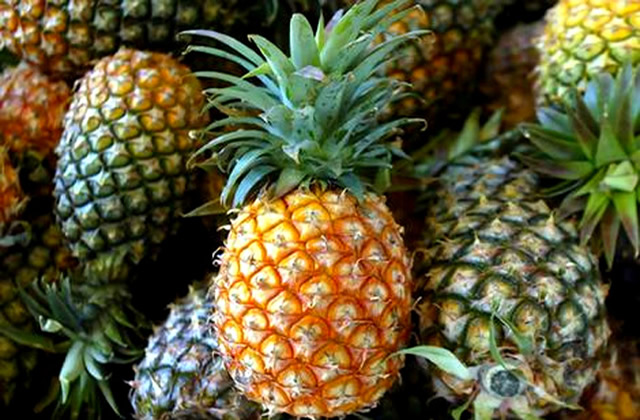 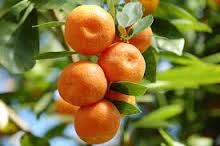 গ্রীষ্মকালীন ফল
শীতকালীন ফল
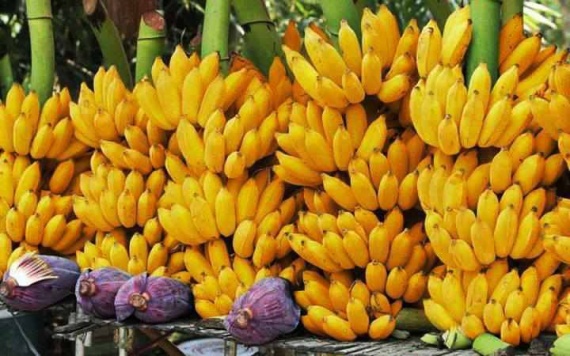 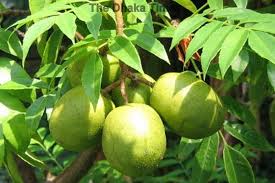 শীতকালীন ফল
বারোমাসী ফল
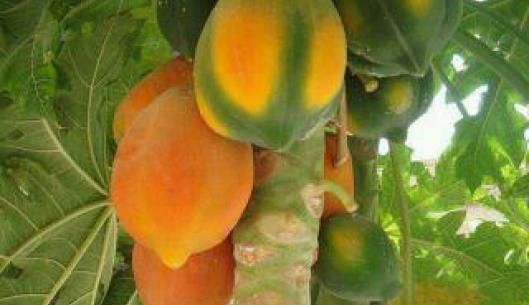 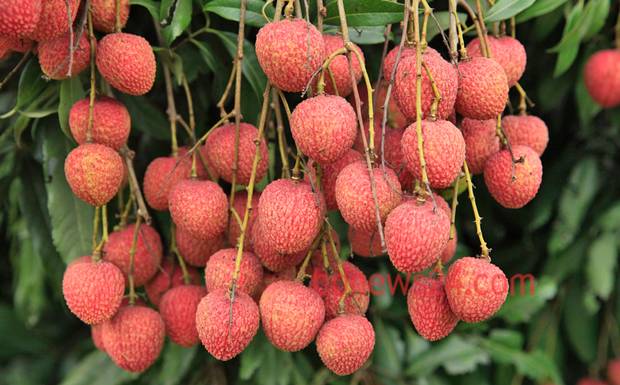 বারোমাসী ফল
গ্রীষ্মকালীন ফল
ধন্যবাদ
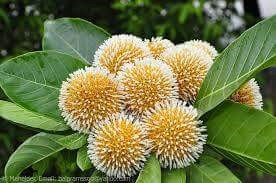